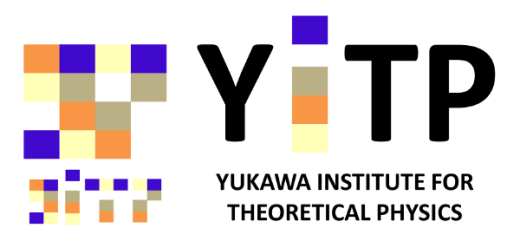 Temporal enhancement of super-horizon scale curvature perturbations from decays of two curvatons and its cosmological implications.
Teruaki Suyama (Research Center for the Early Universe, The University of Tokyo)
Jun’ichi Yokoyama (Research Center for the Early Universe, The University of Tokyo)
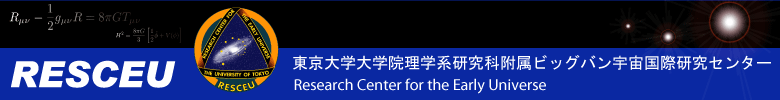 What is the origin of the primordial perturbation?
Inflaton fluctuations
Curvaton mechanism   (Enqvist&Sloth 2001, Lyth&Wands 2001, Moroi&Takahashi 2001)
Modulated reheating scenario   (Dvali et al. 2001, Kofman 2001)
And many others
In those scenarios, the curvature perturbations, once produced, remain constant until we observe them.
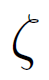 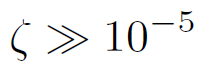 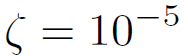 time
Temporal enhancement from two curvaton decays
My work is motivated by this paper
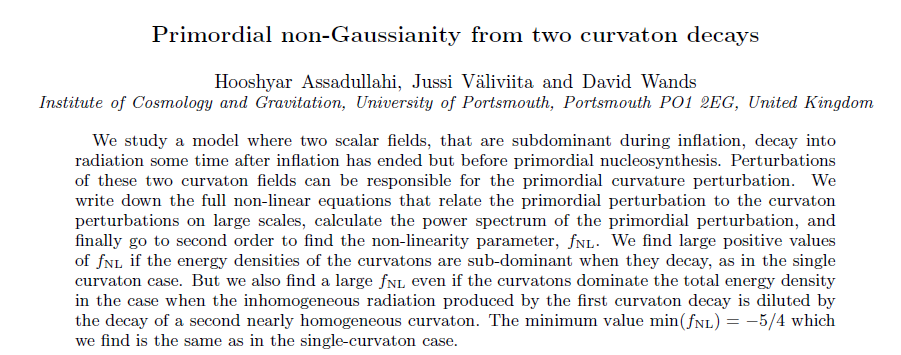 (PRD 76, 103003, 2007)
With a help of the sudden decay approximation,
(H. Assadullahi et al., 2007)
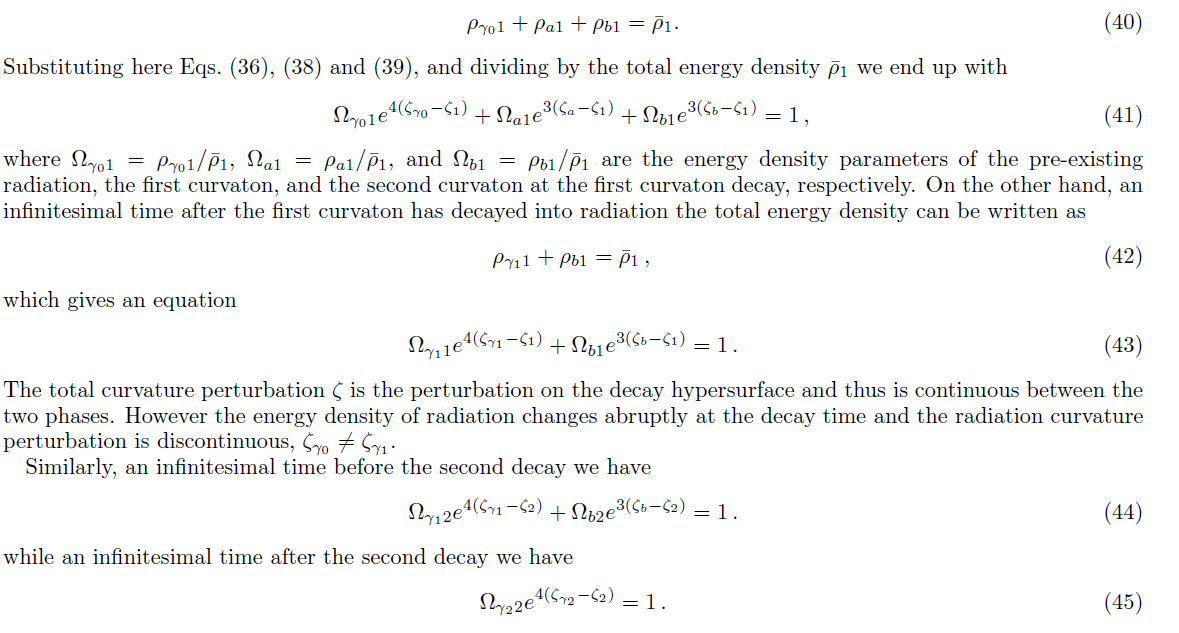 The final curvature perturbation zeta_2 is a function of zeta_a and zeta_b.
Our interesting case
Both two curvaton fields start their oscillations in the first radiation dominated epoch.
Radiation dominated
Radiation dominated
b-field 
dominated
Radiation dominated
a-field 
dominated
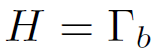 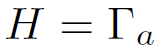 (H. Assadullahi et al., 2007)
Curvature perturbation at the time when the first decaying curvaton decays
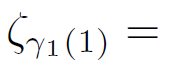 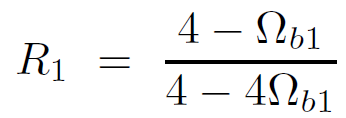 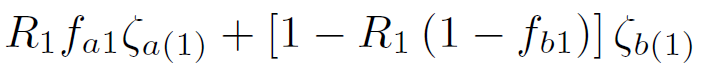 Final curvature perturbation
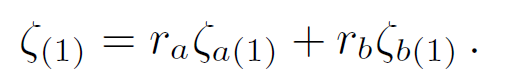 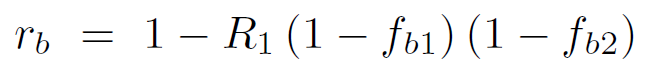 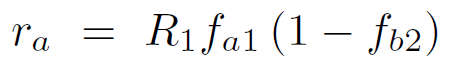 In our case,
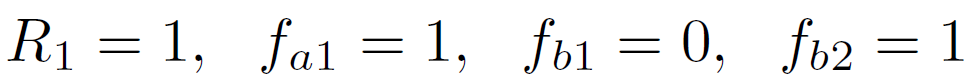 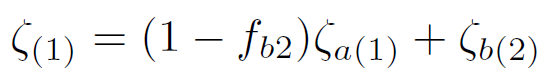 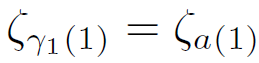 enhancement
Suppression factor
Temporal enhancement occurs in this case.
Evolution of curvature perturbation in two curvaton model
(obtained by solving the linear perturbation equations numerically)
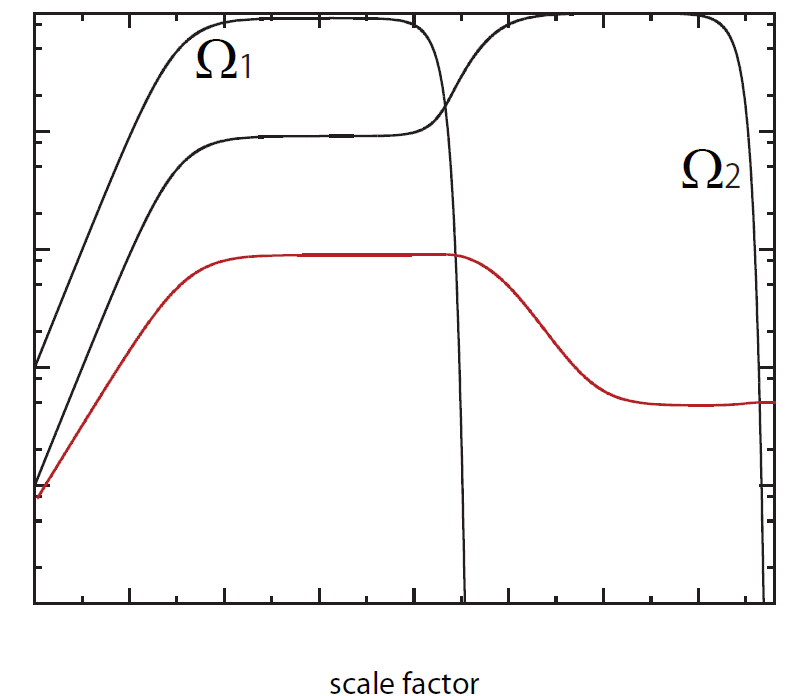 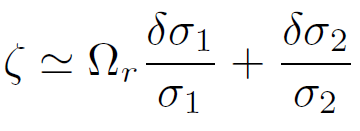 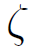 : dilution factor
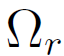 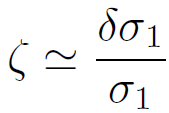 The curvature perturbation is enhanced from the time when the first decaying curvaton starts dominating the universe to the time when the secondly decaying curvaton starts dominating the universe.
Does such an enhancement also happen for the single curvaton model?
As it is well-known, the answer is no.
Suppose large amplitude of curvature perturbation is generated from inflaton fluctuations and the universe is followed by a domination of the curvaton which acquired little fluctuations during inflation.
The large amplitude of the adiabatic perturbation is taken over by the curvaton because the time when the curvaton starts its oscillations is perturbed by the existing adiabatic perturbation.
The existence of more than a single curvaton is essential to realize the temporal enhancement of the curvature perturbation.
Is such a temporal enhancement observationally interesting?
Yes !!
At a first glance, it seems the temporal enhancement has little effect on observables since the enhancement occurs much before the observation time.
However, this is true only for the power spectrum. The traces of the enhancement are left at least in
Higher order correlation functions (bispectrum and trispectrum)
Stochastic gravitational waves produced by mode-mode couplings
Mini-black holes produced by the gravitational collapse of the high dense region
Our achievements
Without using the sudden decay approximation , I derived analytic full-order curvature perturbation which is exact when both two curvatons dominates the universe at different times.
I derived analytic expressions for the non-linearity parameters fnl, taunl and gnl and also derived a unique (free from free parameters) consistency relation between taunl and gnl without using fnl.
Using the second order perturbation theory, I numerically evaluated the power spectrum of the gravitational waves produced by the mode-mode couplings.
It is shown that cold dark matter can be mini black holes produced in the two curvaton model.
The final curvature perturbation (without the sudden decay approximation)
By using the delta-N formalism (Starobinsky 1985, Sasaki&Stewart 1996, Sasaki&Tanaka 1998, Malik, Lyth&Sasaki 2004), it can be shown
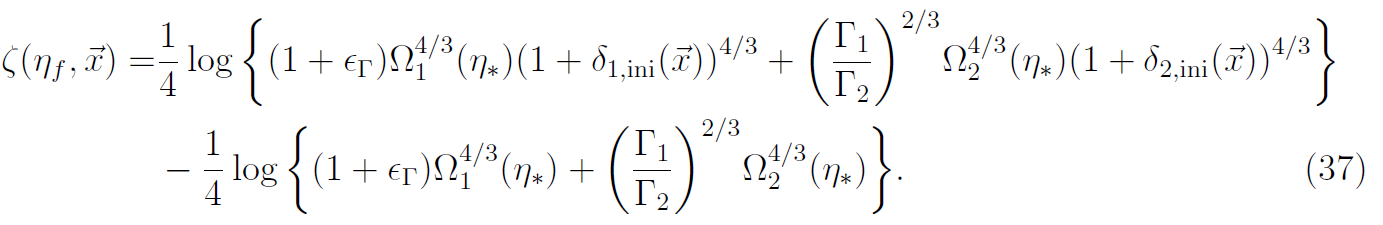 linearize
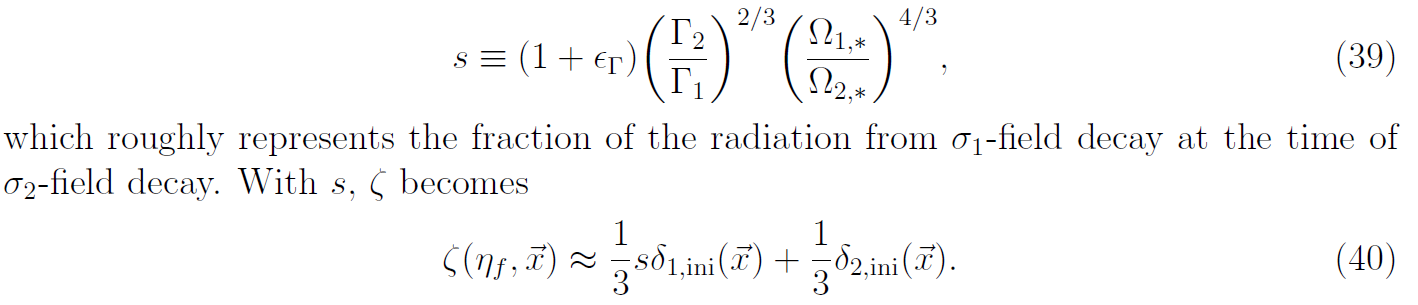 The non-linearity parameters
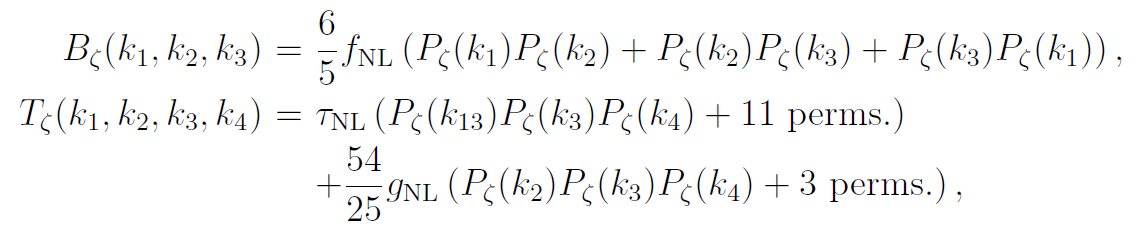 (Byrnes et al. 2006)
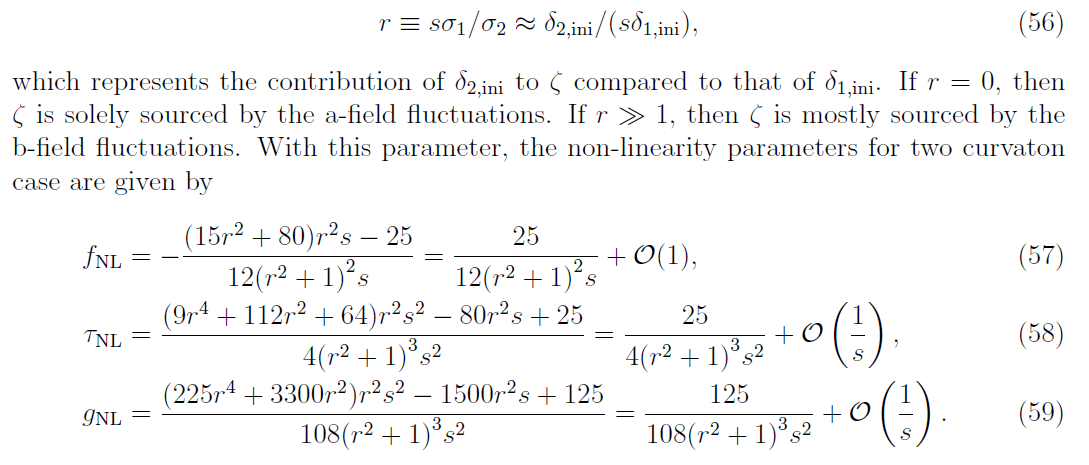 Importance of the trispectrum
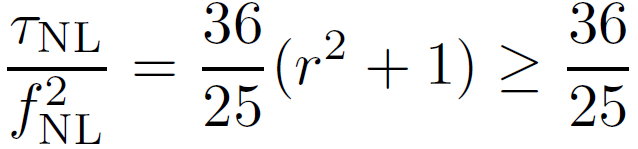 Two curvaton model
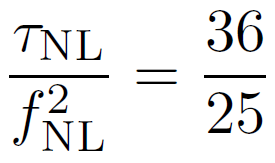 Single curvaton model
If r is large, taunl is enhanced more than the case of the single curvaton case.
This allows a possibility that fnl=O(1), but taunl and gnl >>1.
In such a case, first detection of non-gaussianity comes from the trispectrum, rather than from the bispectrum.
A unique consistency relation between taunl and gnl
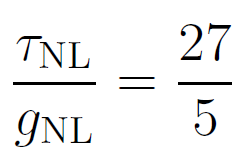 If this relation is confirmed in future, then it will be a strong sign of the two curvaton model.
Stochastic gravitational waves
At the second order, tensor type and scalar type perturbations are no longer decoupled.
Metric perturbation
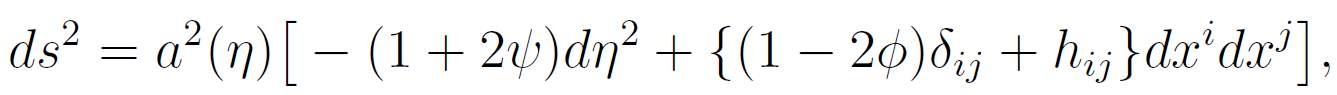 2nd order tensor perturbations
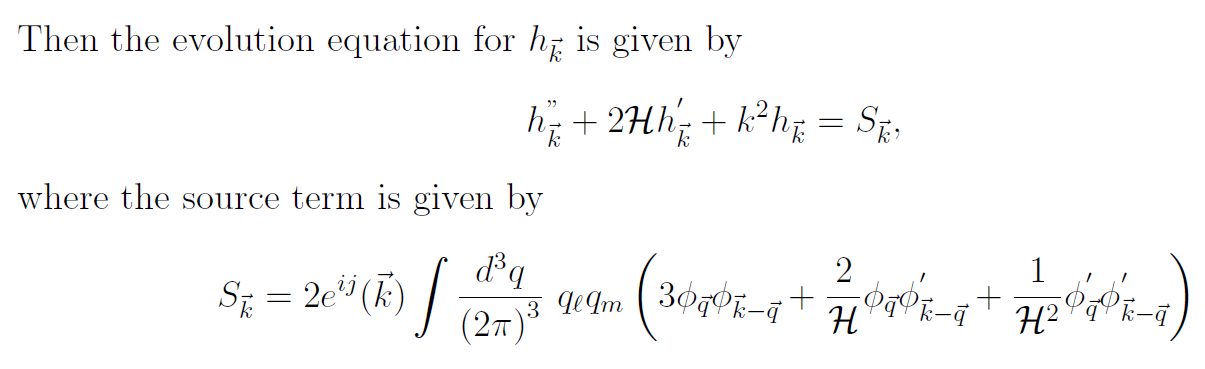 (Ananda et al. 2007, Baumann et al. 2007)
Stochastic gravitational waves
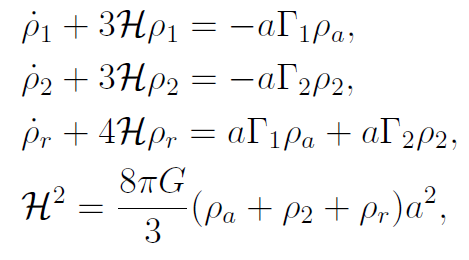 Background equations
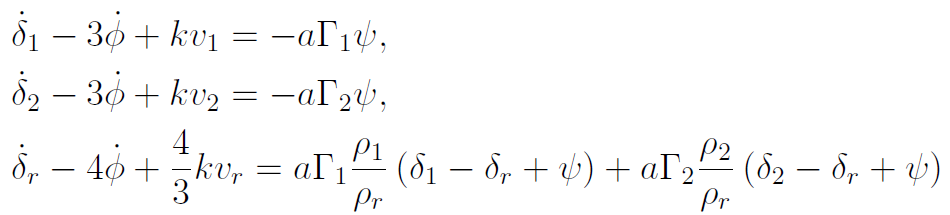 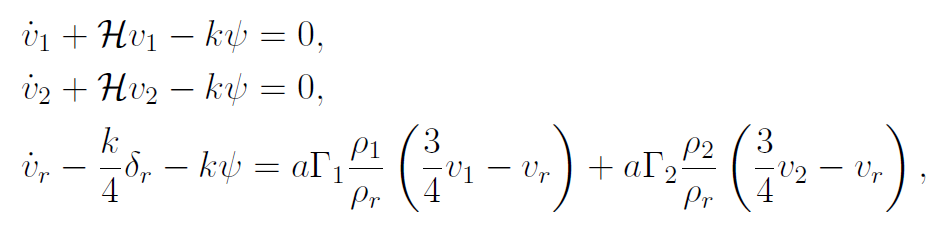 1st order perturbation equations
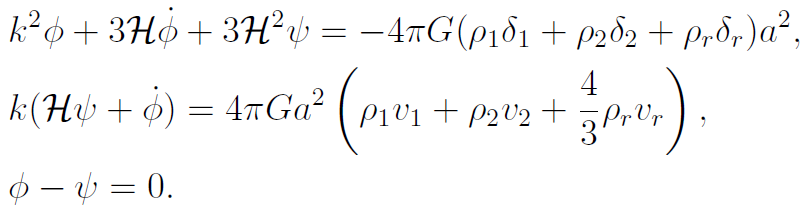 Stochastic gravitational waves
Setup
We only consider a case where the first decaying curvaton immediately decays soon after it dominates the universe.
Radiation 
dominated
b-field
dominated
Radiation 
dominated
a-field originated radiation dominated
Temporal enhancement
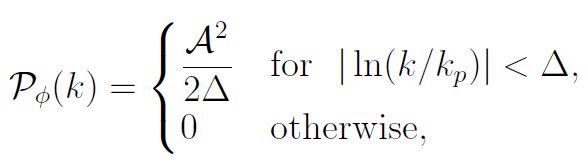 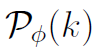 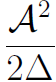 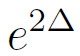 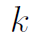 Stochastic gravitational waves-(results)
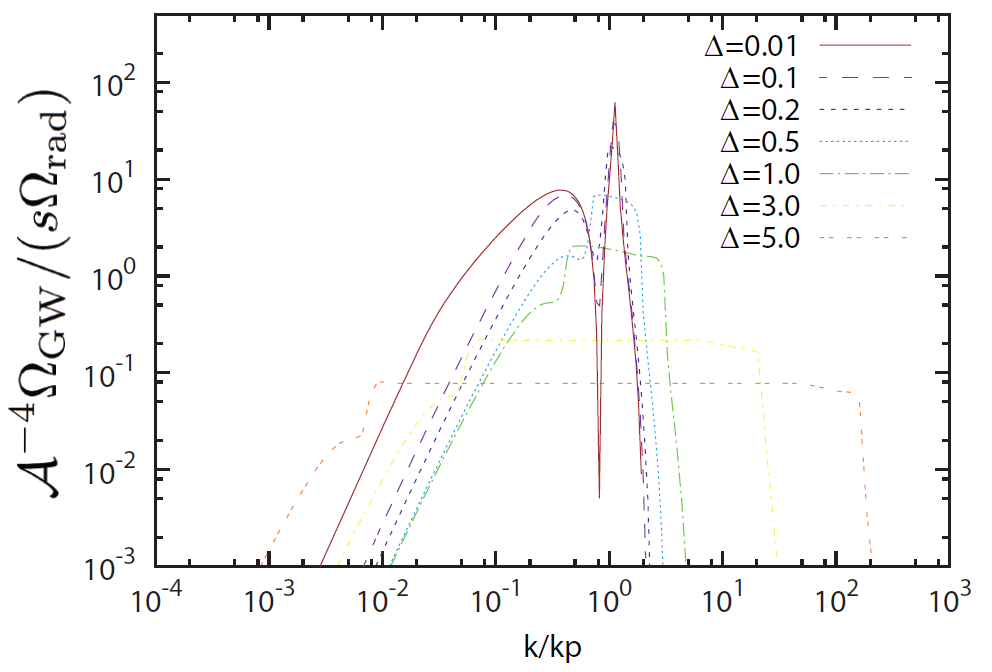 Stochastic gravitational waves-(results)
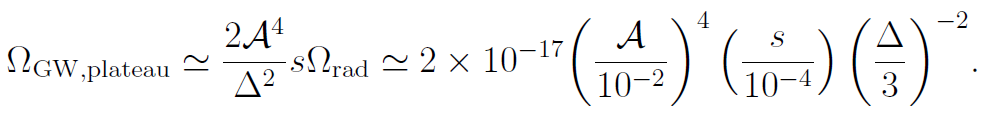 The factor s represents dilution of GWs during the b-field dominated epoch.
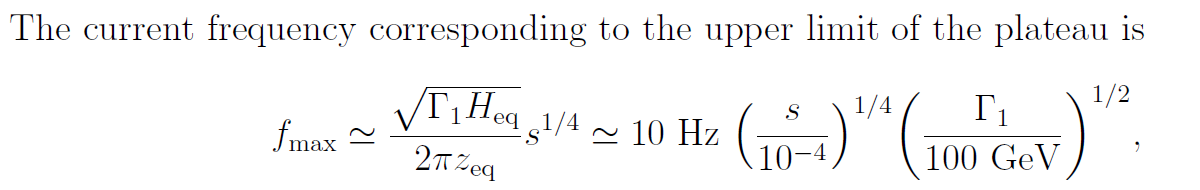 Imposing the WMAP normalization and BH abundance constraint yields
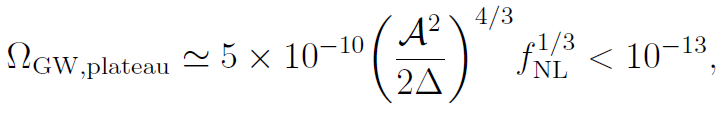 Stochastic gravitational waves-(results)
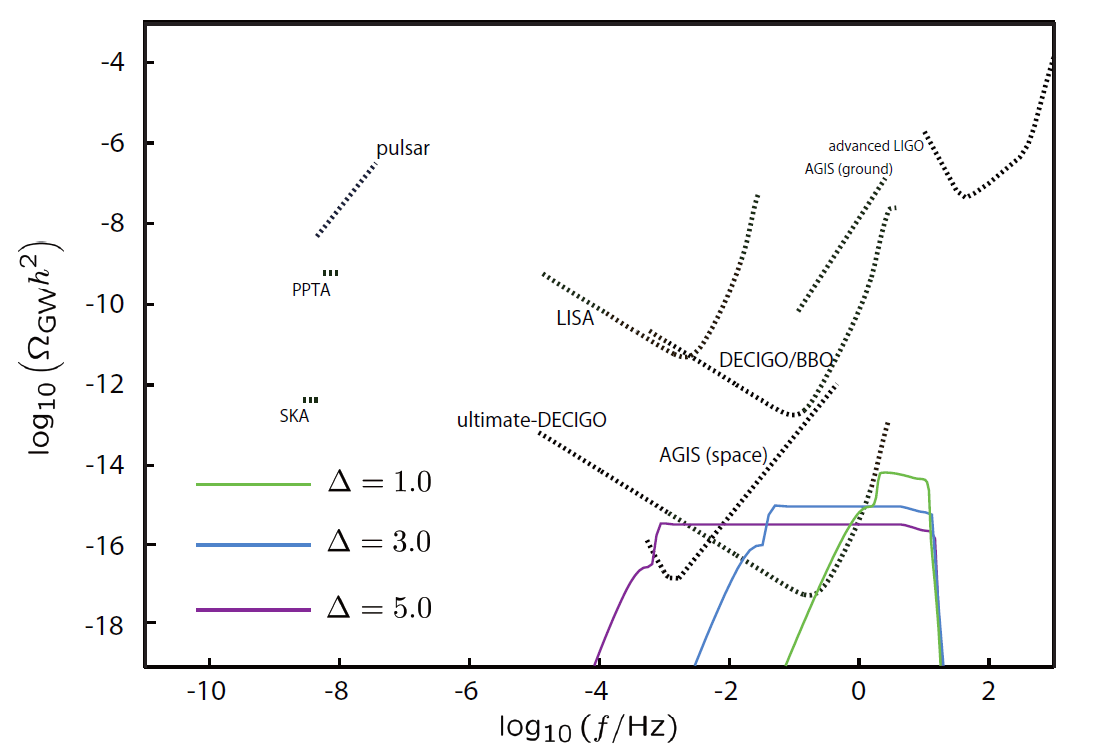 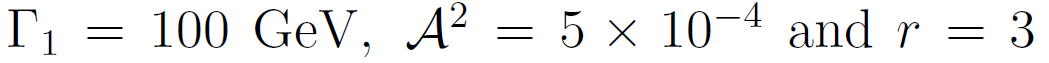 Primordial black holes
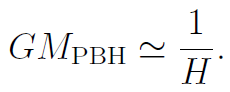 BH mass
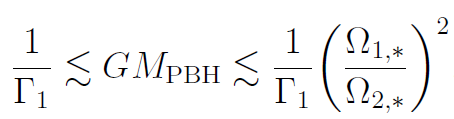 BH mass range
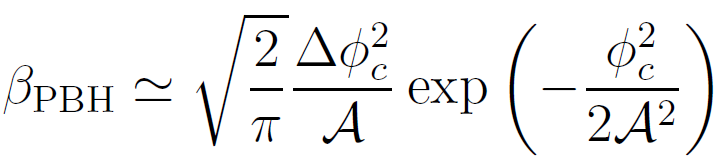 Fraction of BH abundance
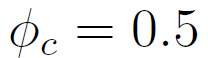 (Saito&Yokoyama, 2009)
Primordial black holes
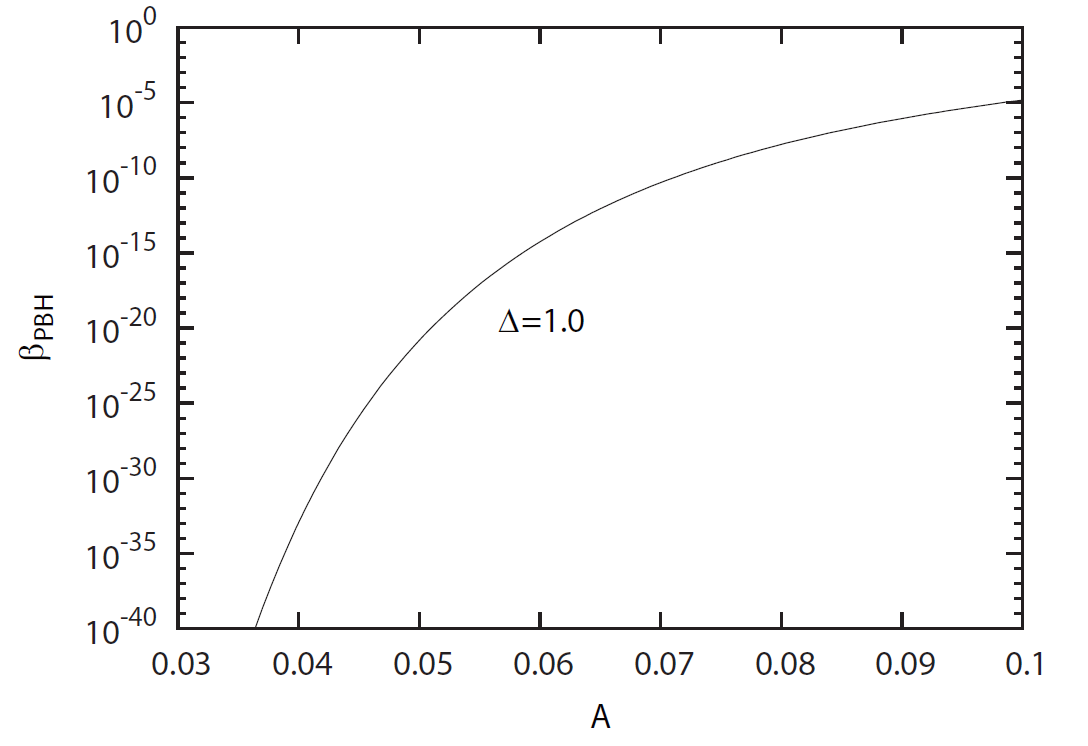 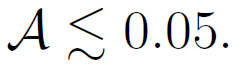 It is even possible that BHs produced in the two curvaton model are CDMs.
Summary
Temporal enhancement of the curvature perturbation in two curvaton model.
Exact full order curvature perturbation without sudden decay approximation.
Non-linearity parameters and a unique consistency relation between taunl and gnl.
Evaluation of GW power spectrum.
Constraint on the enhanced amplitude from the constraint on BHs.
Standard curvaton scenario
The curvaton fluctuations turn into the curvature perturbations when the curvaton decays into radiation. Magnitude of the resulting curvature perturbation is
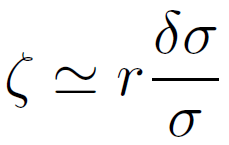 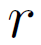 : fraction of curvaton energy density when the curvaton decays.
The curvature perturbation remains constant once it is generated.
Cosmic evolution in two curvaton model
We assume                       .
Two light fields
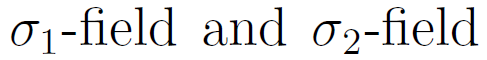 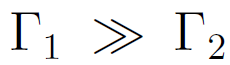 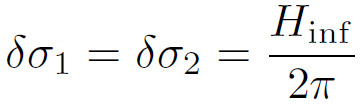 Both fields acquire fluctuations during inflation.
Both fields start oscillations when the universe is filled by radiation from inflaton decay.
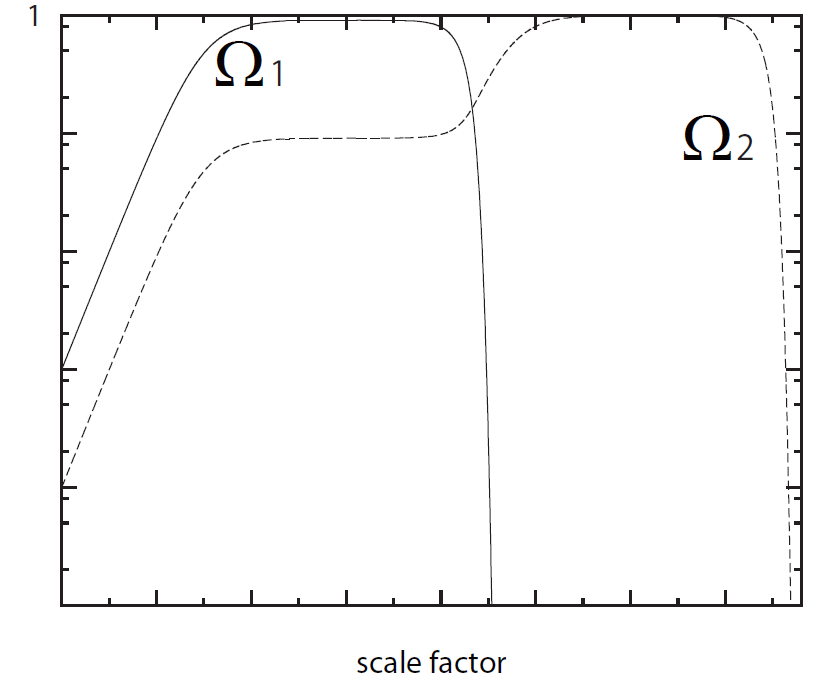 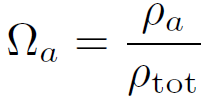 Time evolution of energy fraction of each curvaton                        .
Is it really possible to make the curvature perturbation decay?
Yes
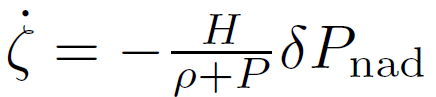 To make the curvature perturbation decay, the isocurvature perturbation must be correlated with the adiabatic perturbation.
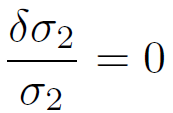 Let us consider an ideal case where                   .
Adiabatic and isocurvature perturbations are fully correlated in two curvaton model, which makes it possible to realize the temporal enhancement.